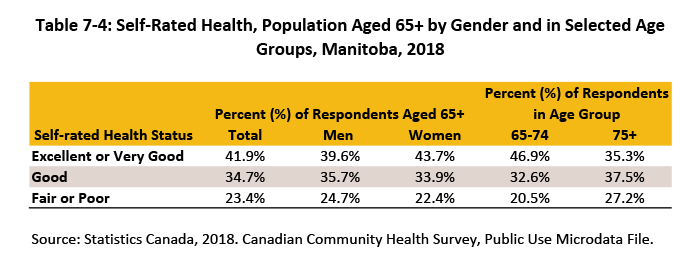 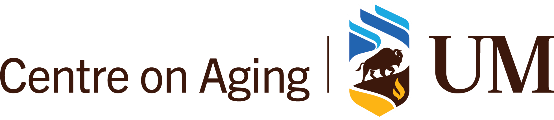 ©2020 Centre on Aging, University of Manitoba
[Speaker Notes: How to cite this graphic: 
Table 7-4: Self-Rated Health, Population Aged 65+ by Gender and in Selected Age Groups, Manitoba, 2018. Reprinted from Facts on Aging: The older worker, by the Centre on Aging, retrieved from http://www.umanitoba.ca/aging
Copyright 2020 by the Centre on Aging, University of Manitoba.]